Spinning and Weaving
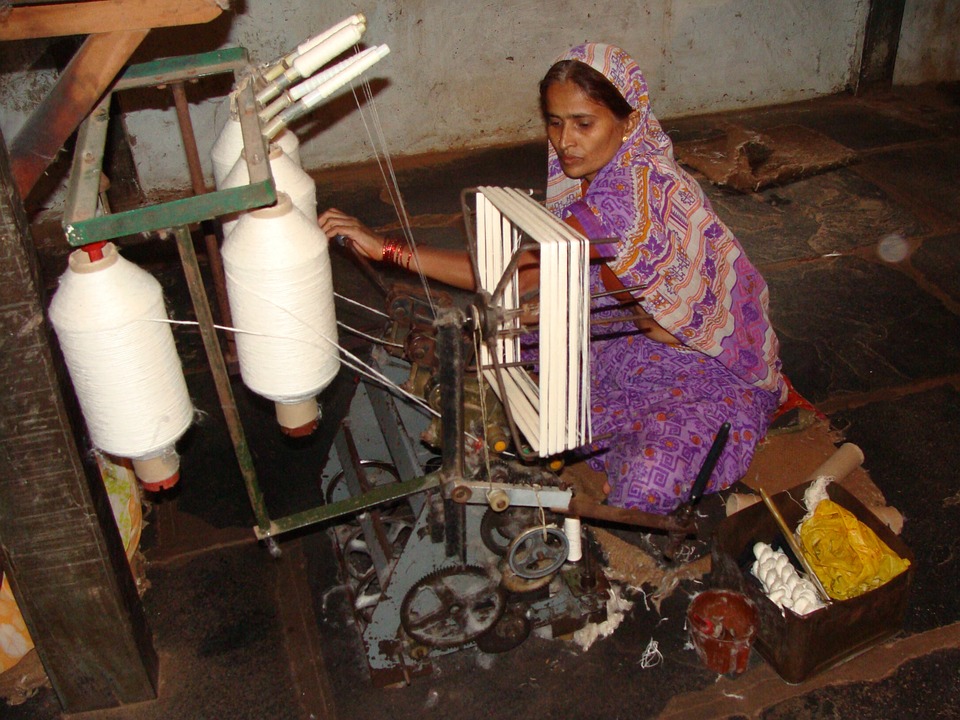 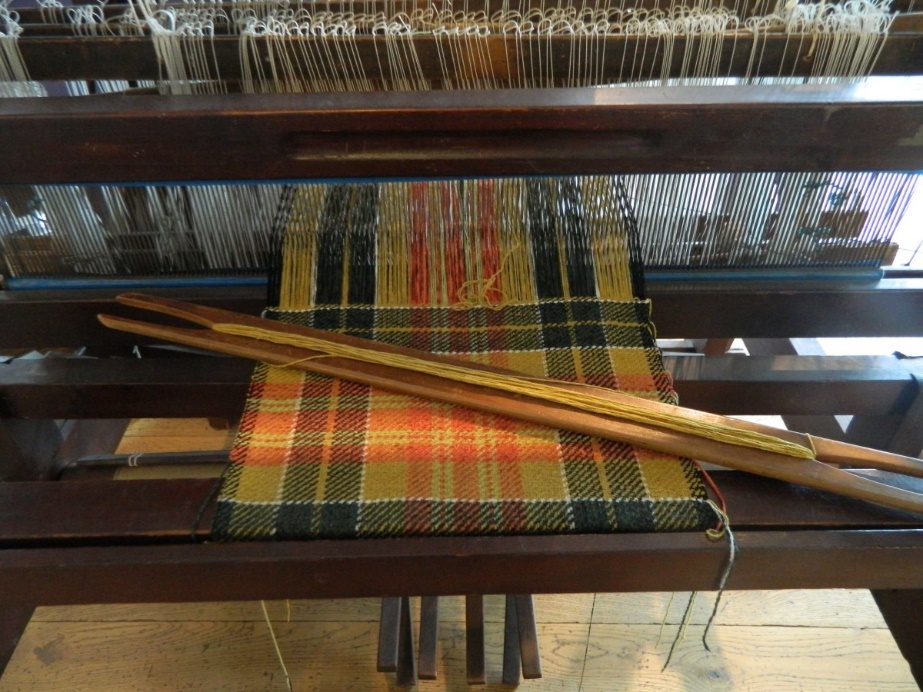 [Speaker Notes: Notes for Teacher - < Information for further reference or explanation >
Suggestions: <Ideas/ Images/ Animations / Others – To make better representation of the content >Source of Multimedia Objects (Image/audio/ Video/Animation) used in this slide - 
https://pixabay.com/photos/khadi-coarse-cloth-garag-india-233580/
https://pxhere.com/ko/photo/1381700]
Fabric Making
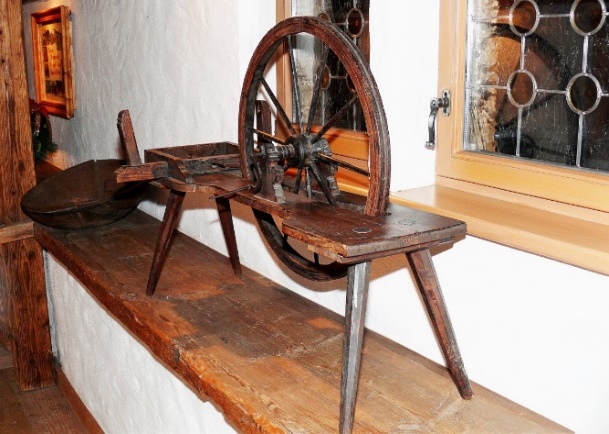 Process of producing threads from cotton
Spinning
Process of interlacing threads vertically and horizontally at the right angles to produce fabric.
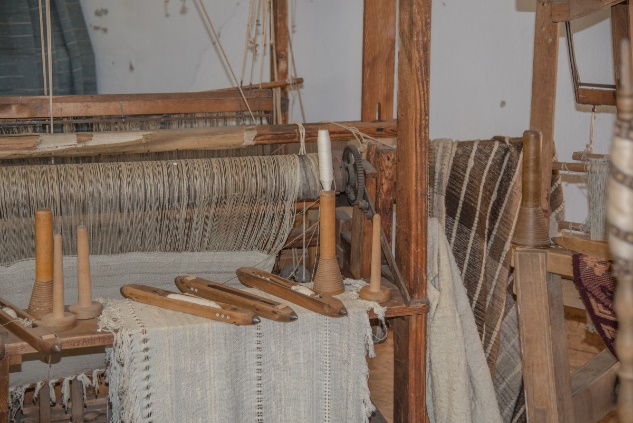 Weaving
Some weavers community include Julahas or Momins of north India, the Tantis of Bengal, and Sale, Devangs and Kaikollars of south India.
[Speaker Notes: Notes for Teacher - < Information for further reference or explanation >
Suggestions: <Ideas/ Images/ Animations / Others – To make better representation of the content >Source of Multimedia Objects (Image/audio/ Video/Animation) used in this slide - 
Spinning: https://pxhere.com/en/photo/1293965
Weaving: https://pxhere.com/en/photo/768810]
Spinning
The thread is spun on the charkha.
The thread is rolled on the takli.
[Speaker Notes: Notes for Teacher - < Information for further reference or explanation >
Suggestions: <Ideas/ Images/ Animations / Others – To make better representation of the content >Source of Multimedia Objects (Image/audio/ Video/Animation) used in this slide - 
https://pixabay.com/photos/khadi-coarse-cloth-garag-india-233560/
https://pixabay.com/photos/loom-weaving-thread-craft-pattern-4564228/
https://pxhere.com/en/photo/1116407]
Weaving
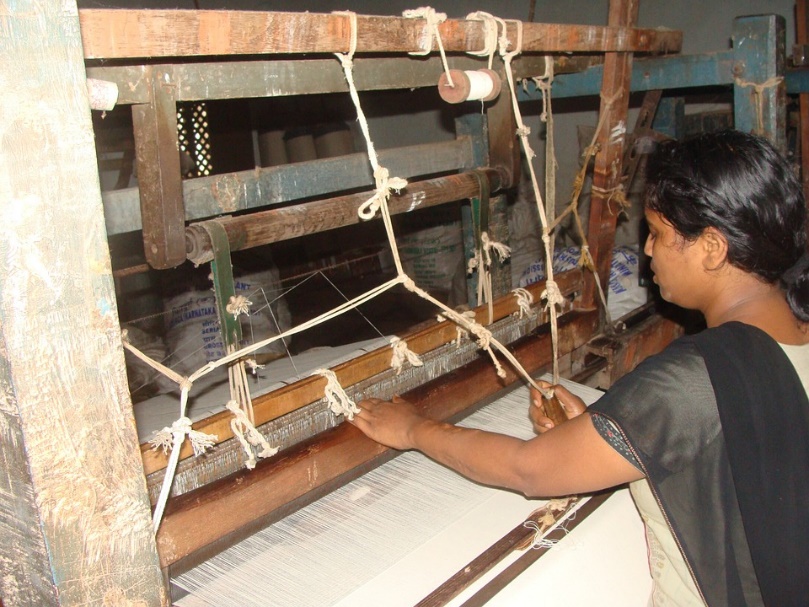 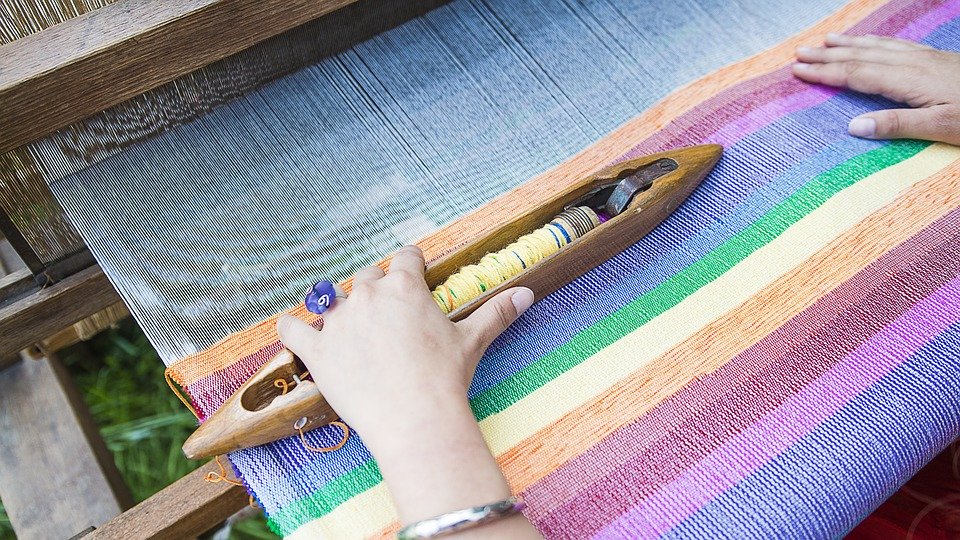 By changing the way of weaving threads various fabric appearances are created.
[Speaker Notes: Notes for Teacher - < Information for further reference or explanation >
Suggestions: <Ideas/ Images/ Animations / Others – To make better representation of the content >Source of Multimedia Objects (Image/audio/ Video/Animation) used in this slide - 
https://pixabay.com/photos/cotton-spinning-khadi-coarse-cloth-233561/
https://pixabay.com/photos/weaving-loom-weaving-traditional-2571179/]
Dyeing and Printing
The process of weaving is followed by dyeing or printing.
Dyeing
Block Printing
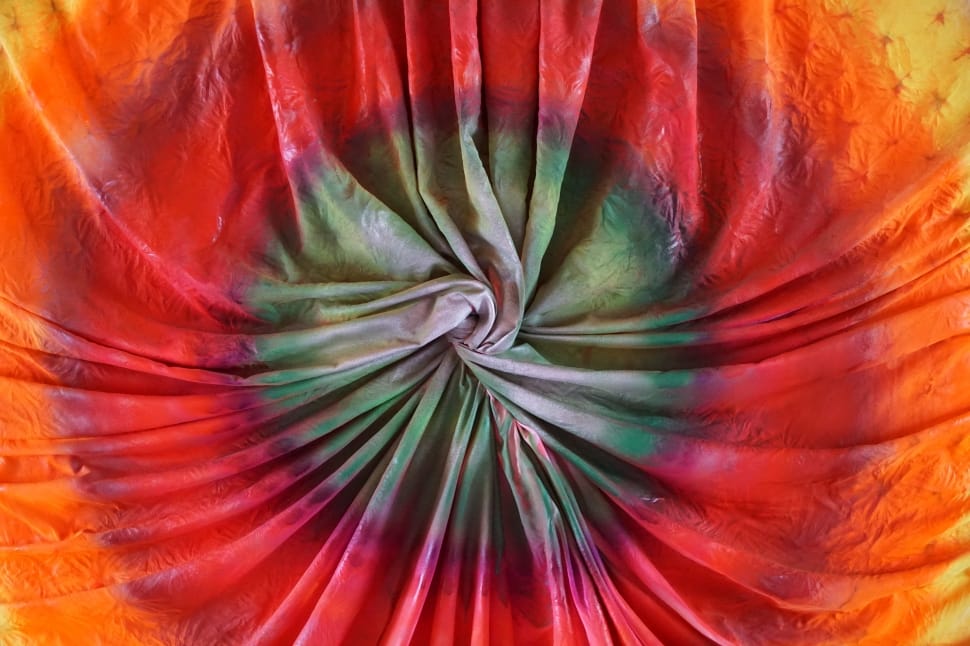 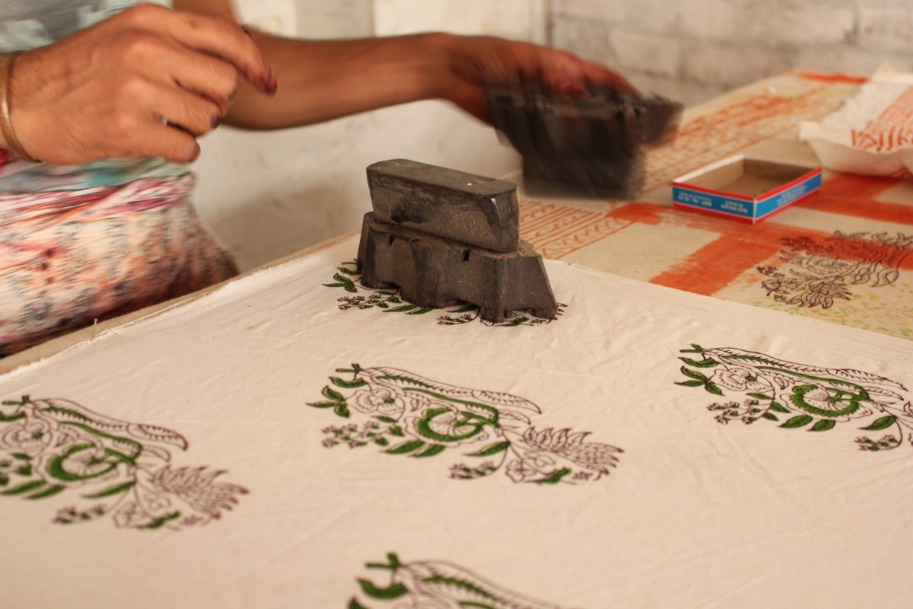 [Speaker Notes: Notes for Teacher - < Information for further reference or explanation >
Suggestions: <Ideas/ Images/ Animations / Others – To make better representation of the content >Source of Multimedia Objects (Image/audio/ Video/Animation) used in this slide - 
https://www.peakpx.com/483078/teal-red-orange-yellow-textile
https://pxhere.com/en/photo/934726]
MM Index
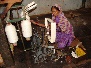 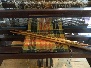 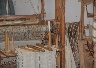 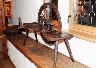 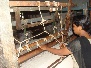 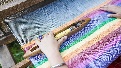 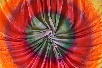 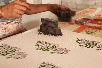 [Speaker Notes: Notes for Teacher - < Information for further reference or explanation >
Suggestions: <Ideas/ Images/ Animations / Others – To make better representation of the content >Source of Multimedia Objects (Image/audio/ Video/Animation) used in this slide -]